ГБОУ СОШ №619Калининского района
«МНОГОГРАННАЯ РОССИЯ»
Лермонтов и врубель.Пересечение судеб
Выполнила: Садовская Анастасия
 10 «А» класс 
Научный руководитель: Лазо Елена Юрьевна
Санкт-Петербург2016
Цель работы:
Найти пересечения судеб великих  М.А. Врубеля и М.Ю. Лермонтова и рассмотреть влияние  «Демона» на их жизни
Задачи:
Изучить процесс создания  произведений
  Рассмотреть участие «Демона» в творчестве М.А. Врубеля и М.Ю. Лермонтова
  Выявить значения темы «Демон» в творчестве этих художников
Михаил Александрович ВРУБЕЛЬ
Михаил Юрьевич ЛЕРМОНТОВ
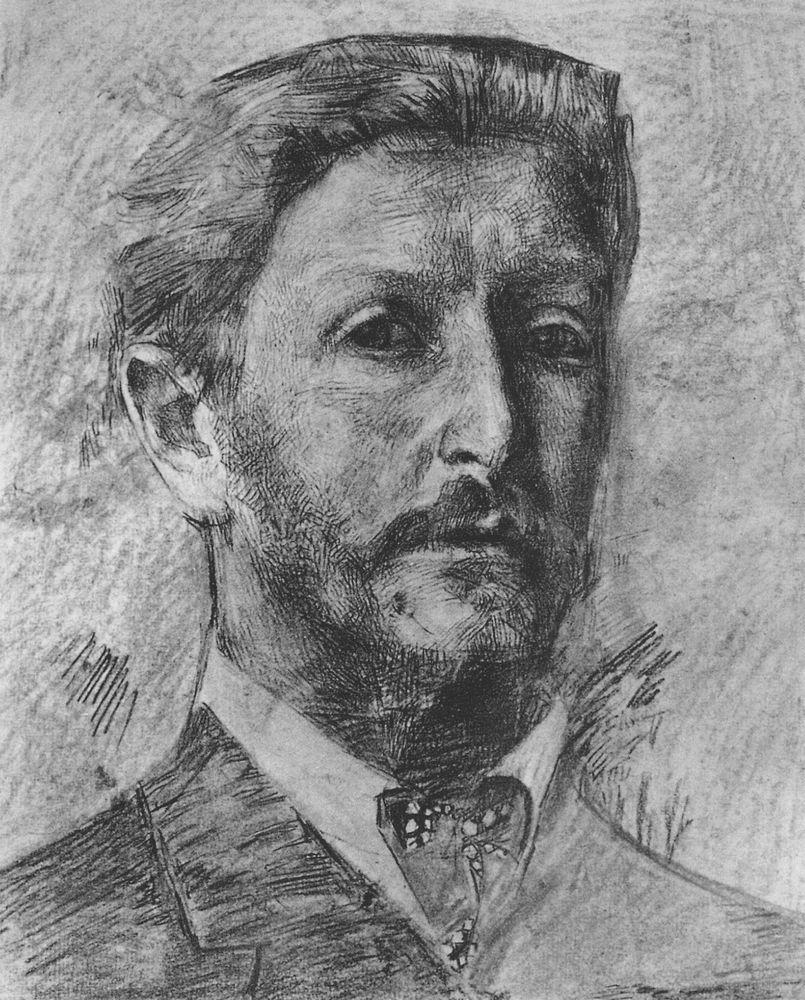 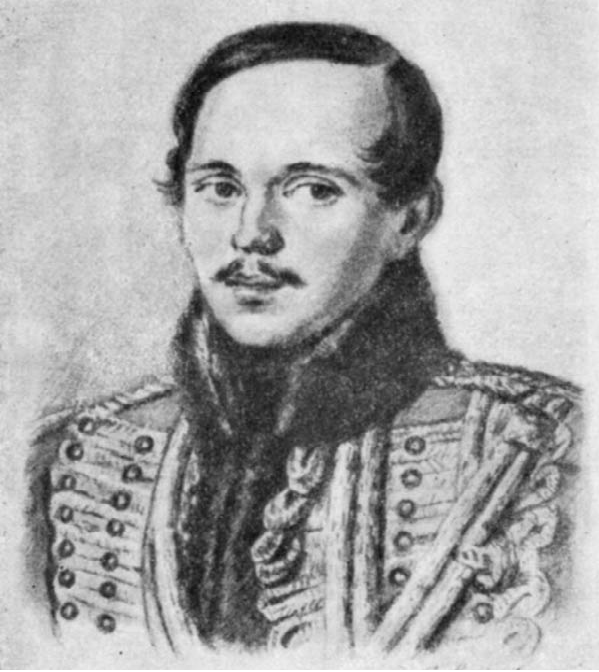 (1814-1841)
(1856-1910)
Биографические совпадения
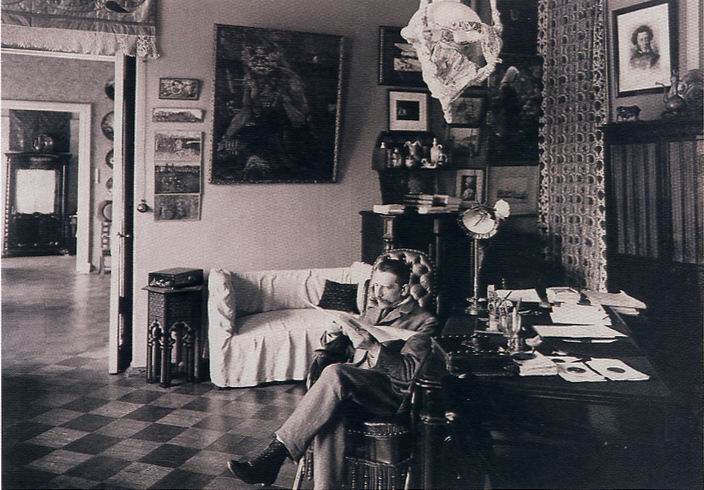 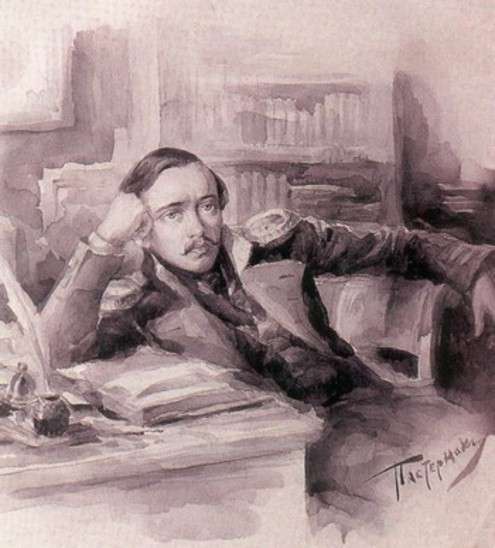 Лермонтов-художник
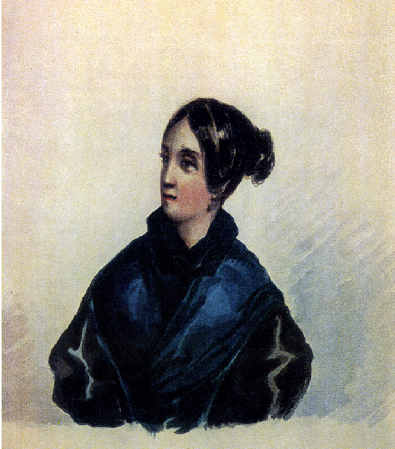 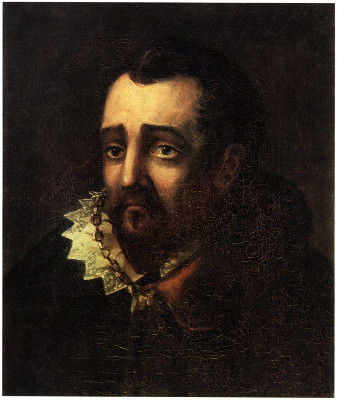 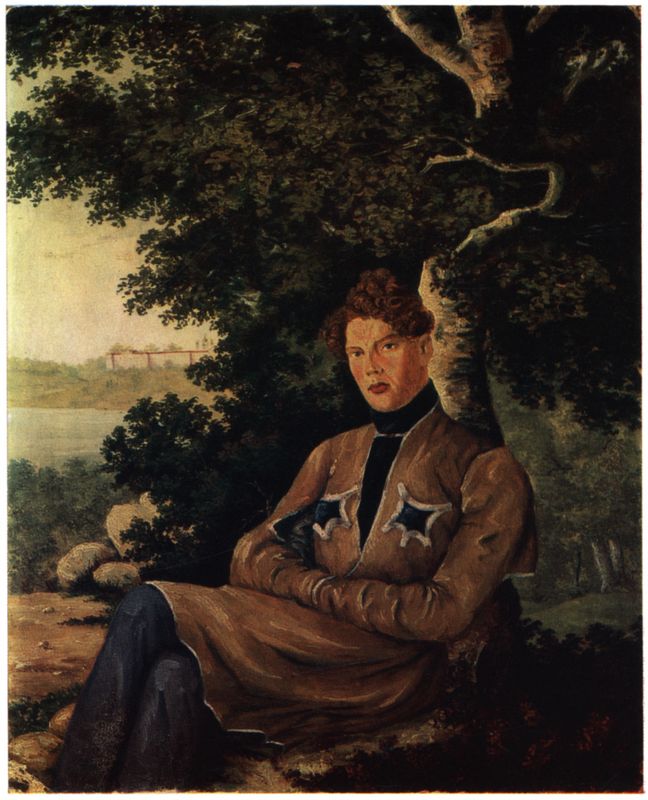 Герцог Лерма
1833
В.А. Лопухина
1835
А.Н. Муравьёв
1836
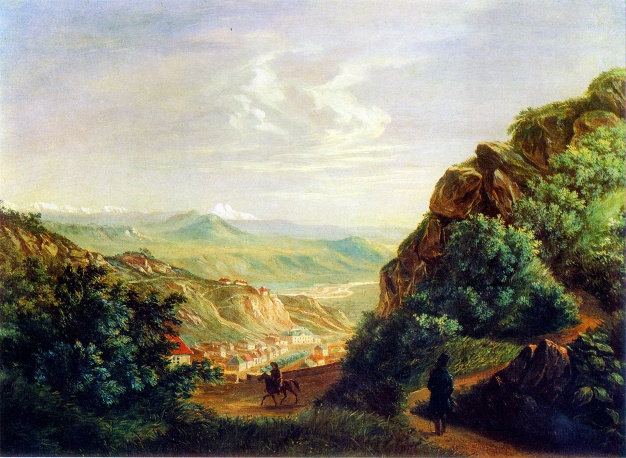 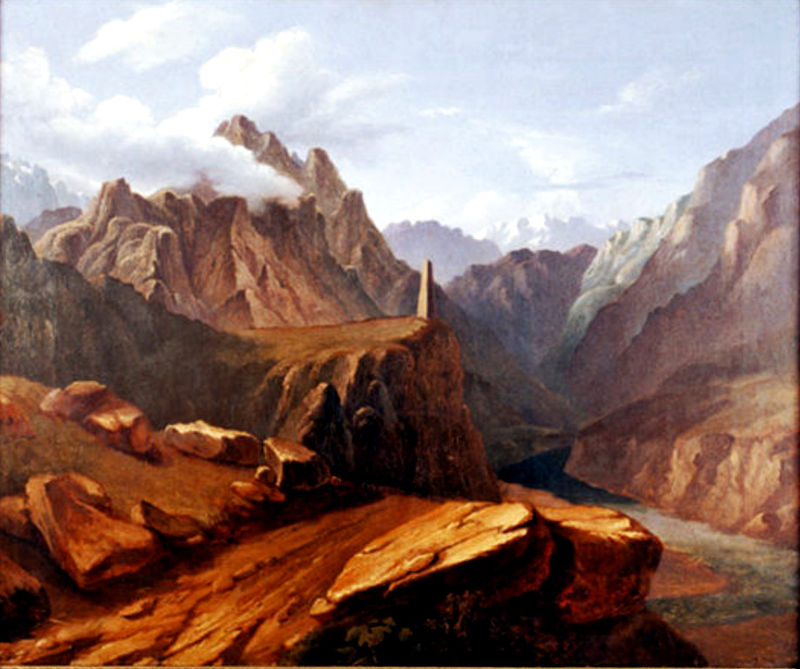 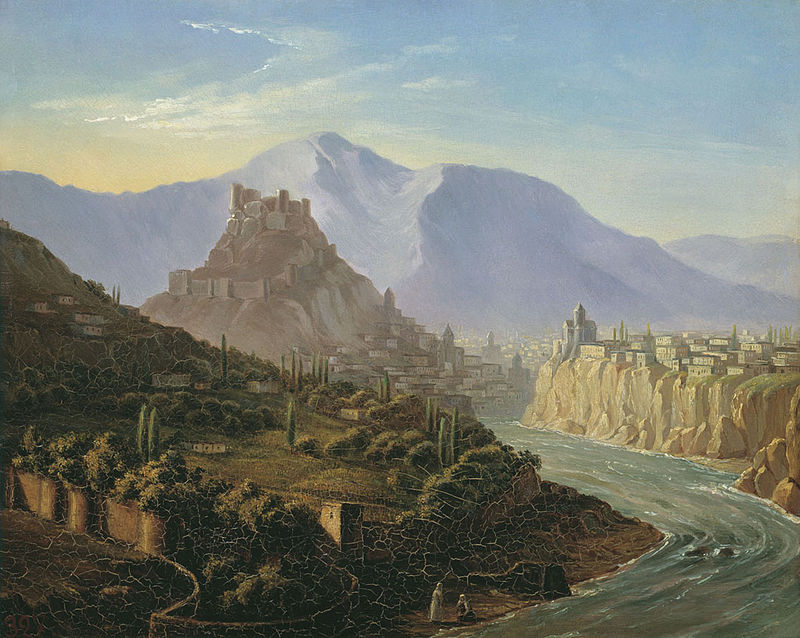 «Вид  Пятигорска»
«Кавказский вид возле селения Сиони»
«Вид Тифлиса»
Портреты Н.И. Забелы - Врубель
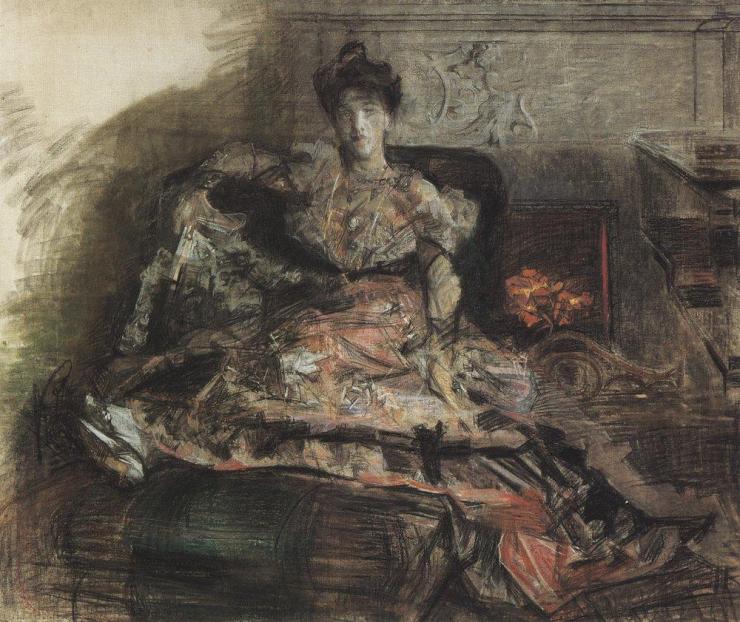 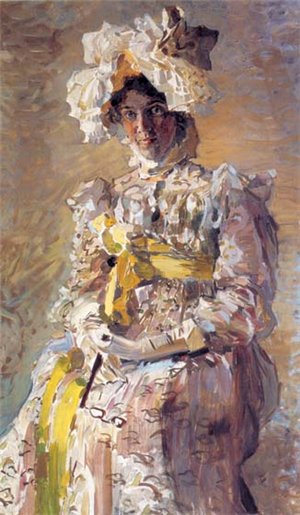 ИЛЛЮСТРАЦИИ К ПОВЕСТИ  
М.Ю. ЛЕРМОНТОВА „ДЕМОН“
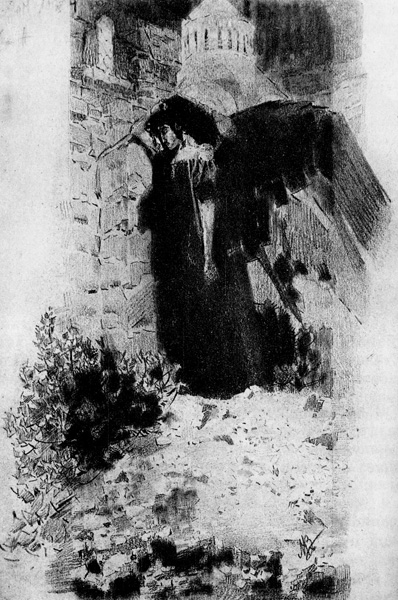 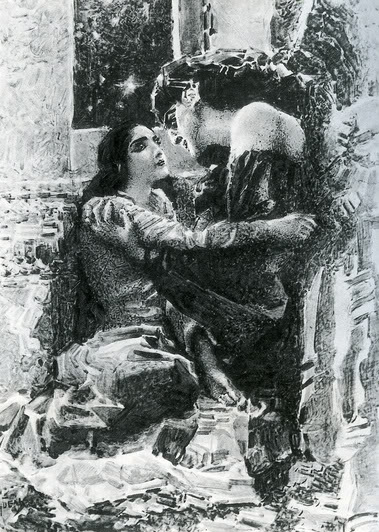 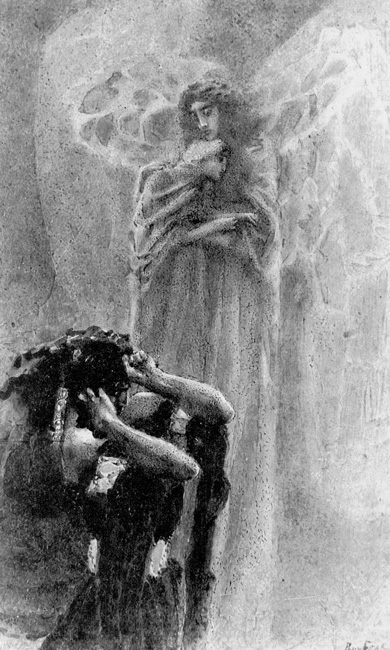 Автопортреты
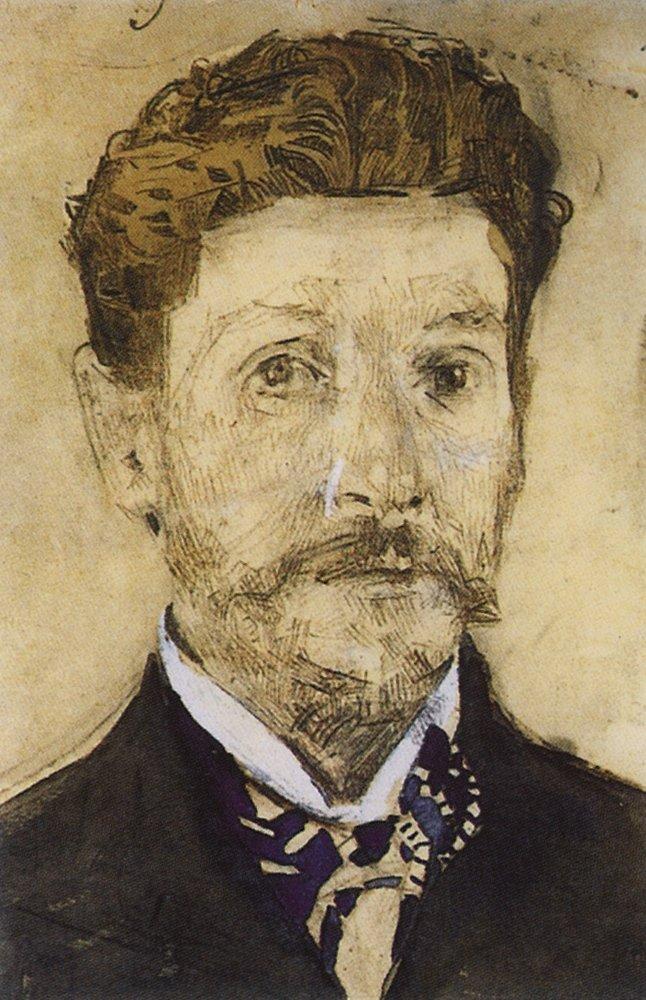 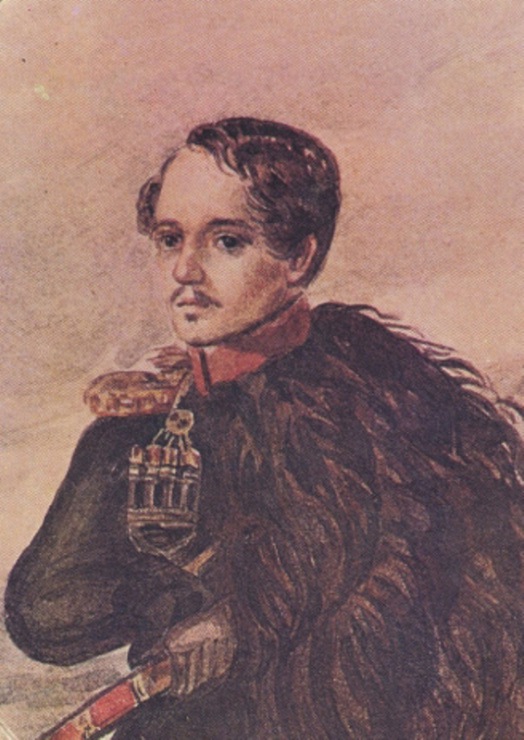 ПРЕДСКАЗАНИЕНастанет год, России черный год,Когда царей корона упадет;Забудет чернь к ним прежнюю любовь,И пища многих будет смерть и кровь…
CОНВ полдневный жар в долине ДагестанаС свинцом в груди лежал недвижим я;Глубокая еще дымилась рана,По капле кровь точилася моя. Лежал один я на песке долины;Уступы скал теснилися кругом…
Портрет Саввы
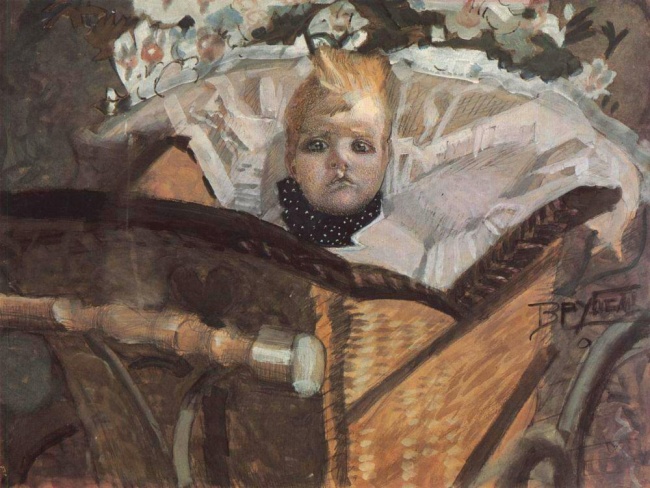 МОЙ ДЕМОН
И гордый демон не отстанет,Пока живу я, от меня,И ум мой озарять он станетЛучом чудесного огня;
                                                                                                    1829
МОЛИТВА
Не обвиняй меня, всесильный…За то, что мир земной мне тесен,К тебе ж приникнуть я боюсь,И часто звуком грешных песенЯ, боже, не тебе молюсь.                                             1829
Демон поверженный
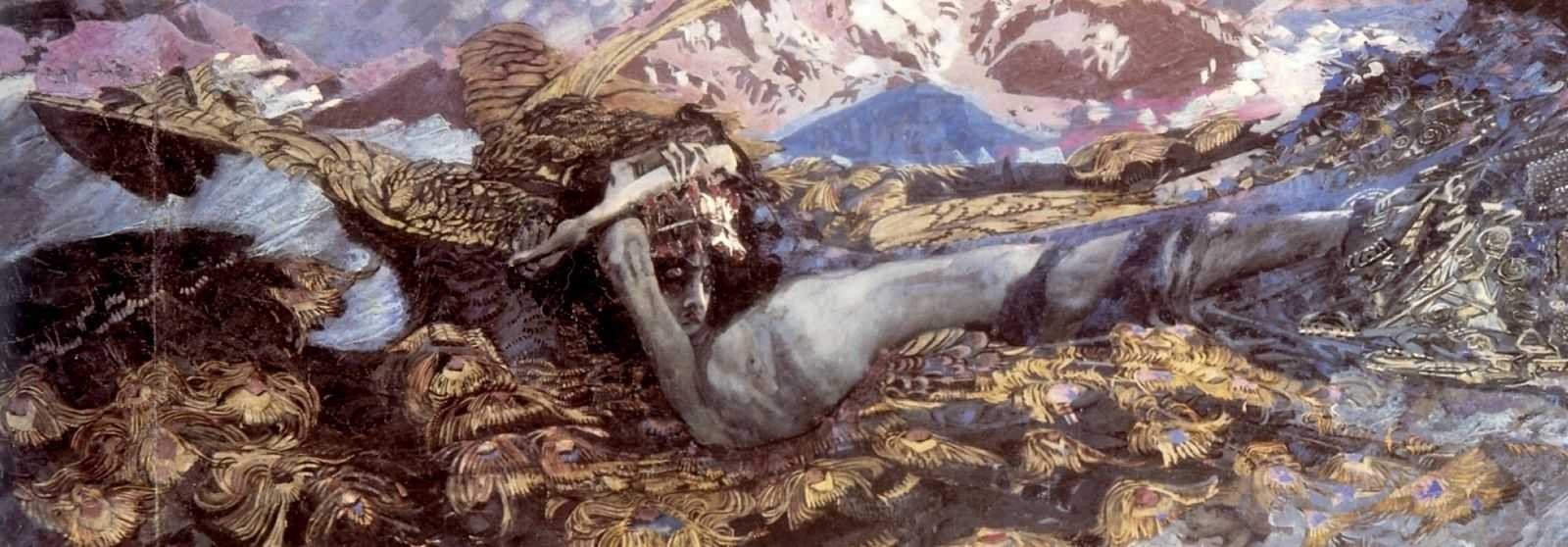 Демон сидящий
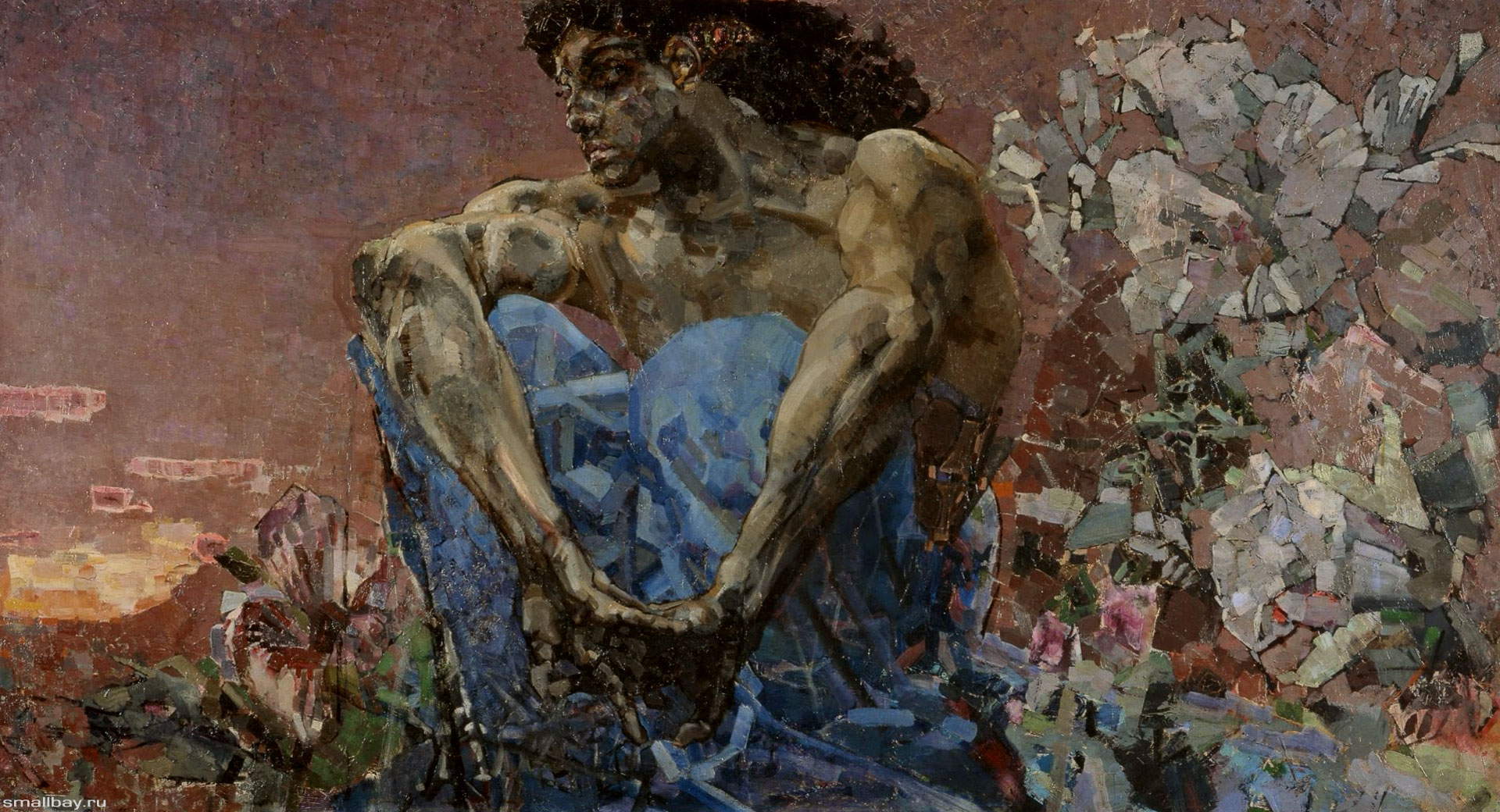 Василий Розанов : «Материя Лермонтова была высшая, не наша, не земная…»
Александр Бенуа : «Верится, что Князь Мира позировал ему. Есть что-то глубоко правдивое в этих ужасных и прекрасных, до слез волнующих картинах…»
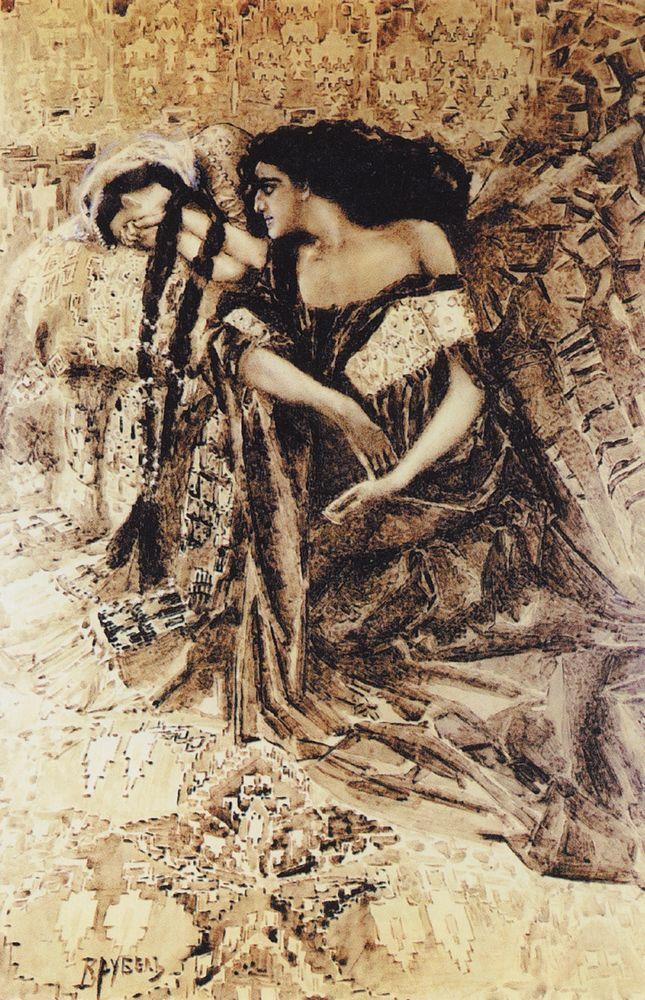 И гордый демон не отстанет,Пока живу я, от меня,И ум мой озарять он станетЛучом чудесного огня;Покажет образ совершенства —И вдруг отнимет навсегдаИ, дав предчувствия блаженства,Не даст мне счастья никогда.
Спасибо за внимание!